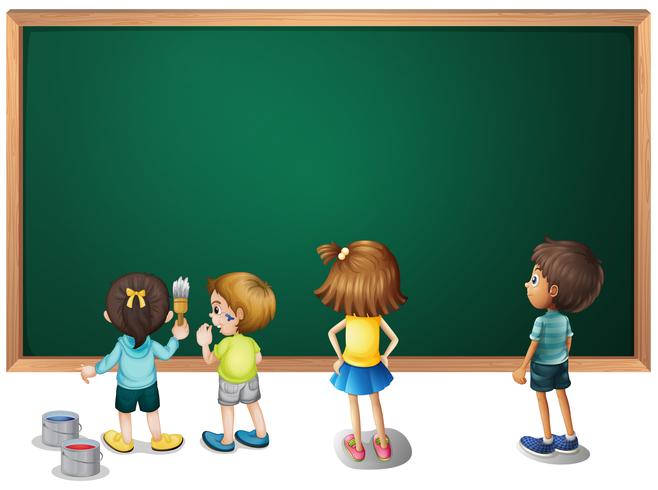 САБИРАЊЕ И ОДУЗИМАЊЕ
ДО 9
КОЈИ БРОЈ НЕДОСТАЈЕ ДА БИ ЗБИР БИО 9?
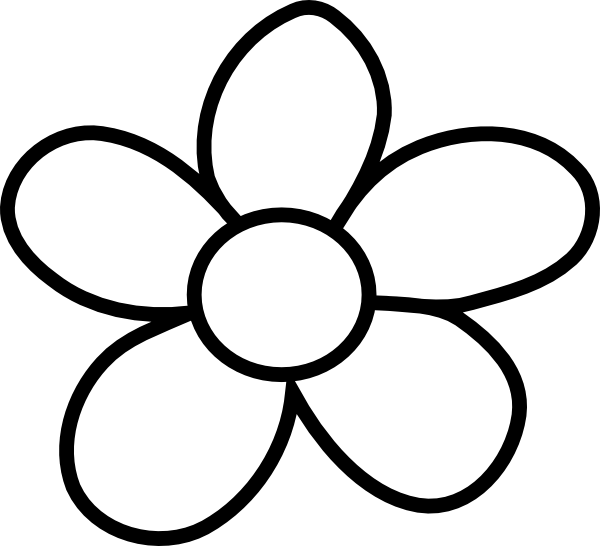 +8
1
7
6
+ 2
3+
9
7+__
5+__
У ПРАЗНЕ КВАДРАТИЋЕ УПИШИ РАЗЛИКУ БРОЈЕВА:
6
9 – 3 =
8 – 2 =
7 – 1 = 

9 – 5 = 
9 – 8 = 
6 – 2 =
6
6
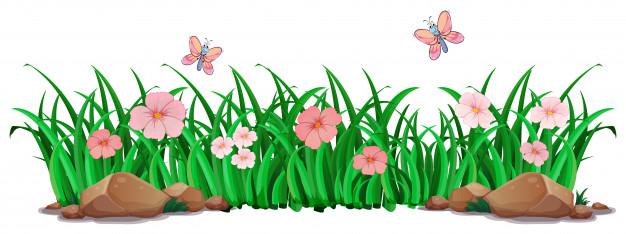 НА КРОВУ ЈЕ БИЛО 9 ПТИЦА.
ОДЛЕТЈЕЛО ИХ ЈЕ 6. 
КОЛИКО ЈЕ ПТИЦА ОСТАЛО НА КРОВУ?
РАЧУНАМО:   9 – 6 = 3

ОДГОВОР: НА КРОВУ СУ ОСТАЛЕ 3 ПТИЦЕ.
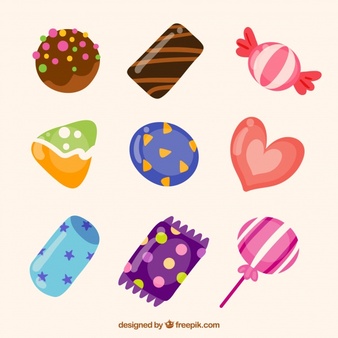 МАРКО ЈЕ ИМАО 9 БОМБОНА. ДАО ЈЕ БРАТУ 5. КОЛИКО ЈЕ БОМБОНА ОСТАЛО МАРКУ?
РАЧУНАМО: ___ - ___ = ___ОДГОВОР: МАРКУ ЈЕ ОСТАЛО ___ БОМБОНА.
КОЛИКО САКСИЈА ЦВИЈЕЋА НЕДОСТАЈЕ ДА ИХ УКУПНО БУДЕ 9?
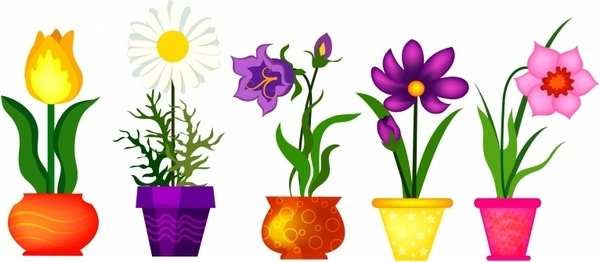 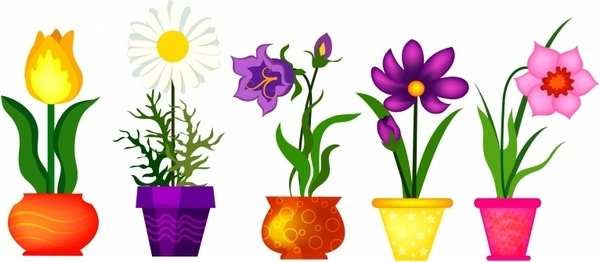 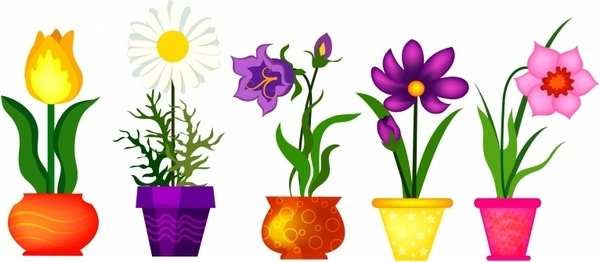 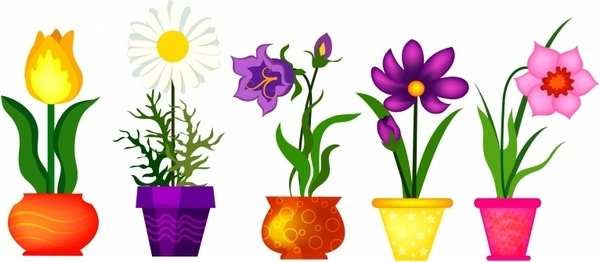 +
РАЧУНАМО: ___ + ___ = ___
ОДГОВОР: НЕДОСТАЈУ ___ САКСИЈЕ.